2024-06-03组会
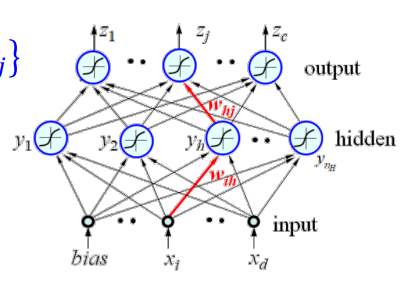 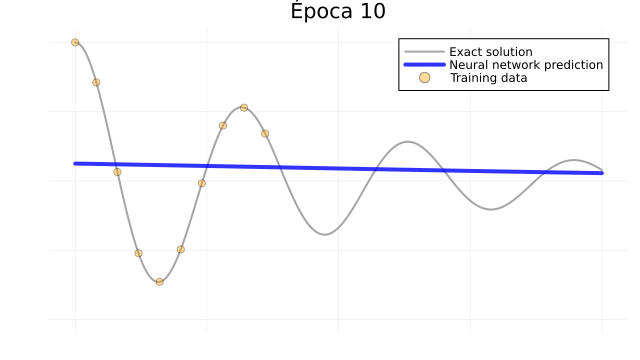 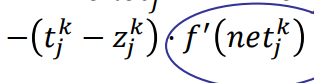 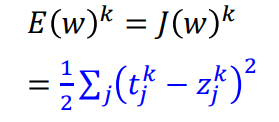 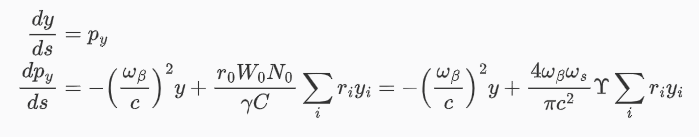 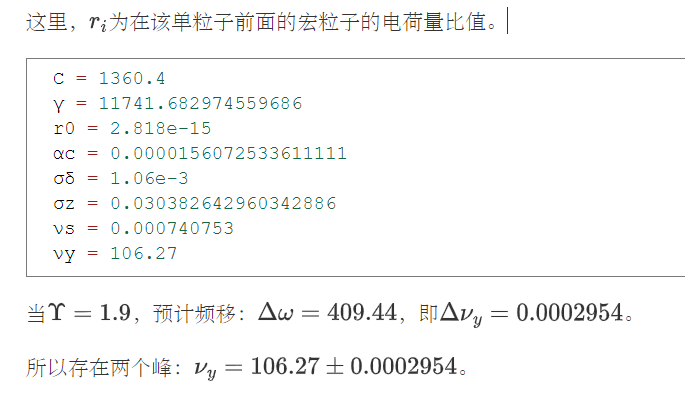 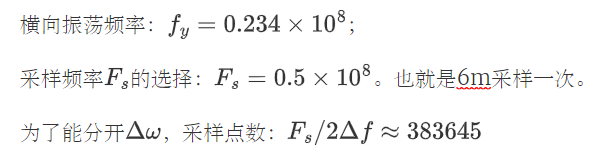 奈奎斯特采样定律：当采样频率fs大于信号中最高频率的2倍时(fs>2fmax)，采样之后的数字信号完整地保留了原始信号中的信息，不发生混叠现象。
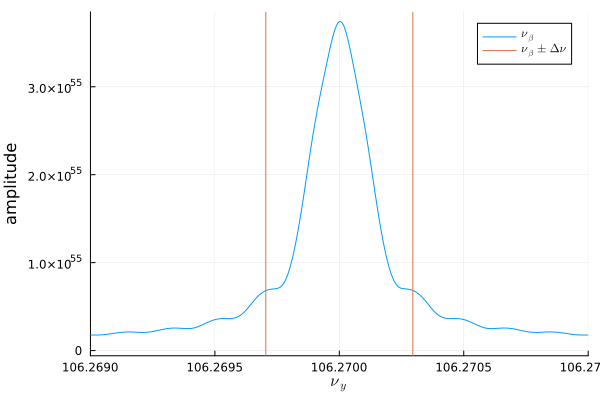 模拟中看不见是因为采样频率太低了。
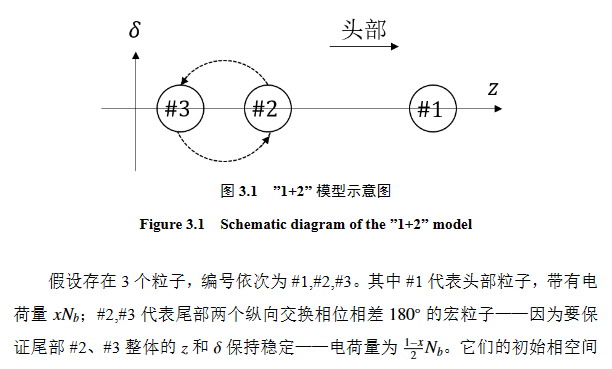 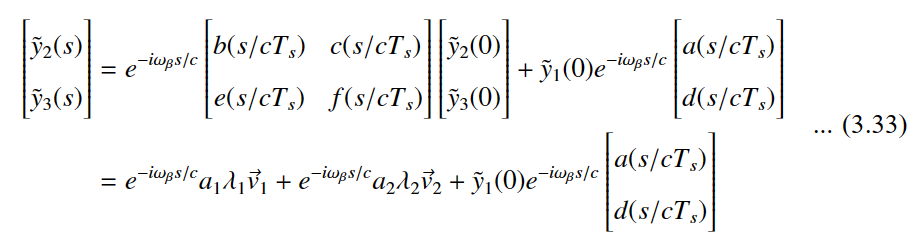 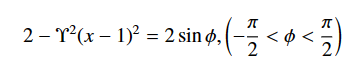 在x->1时，应该趋近BBU：线性增长不存在阈值；或者是振幅无限大的简谐振荡
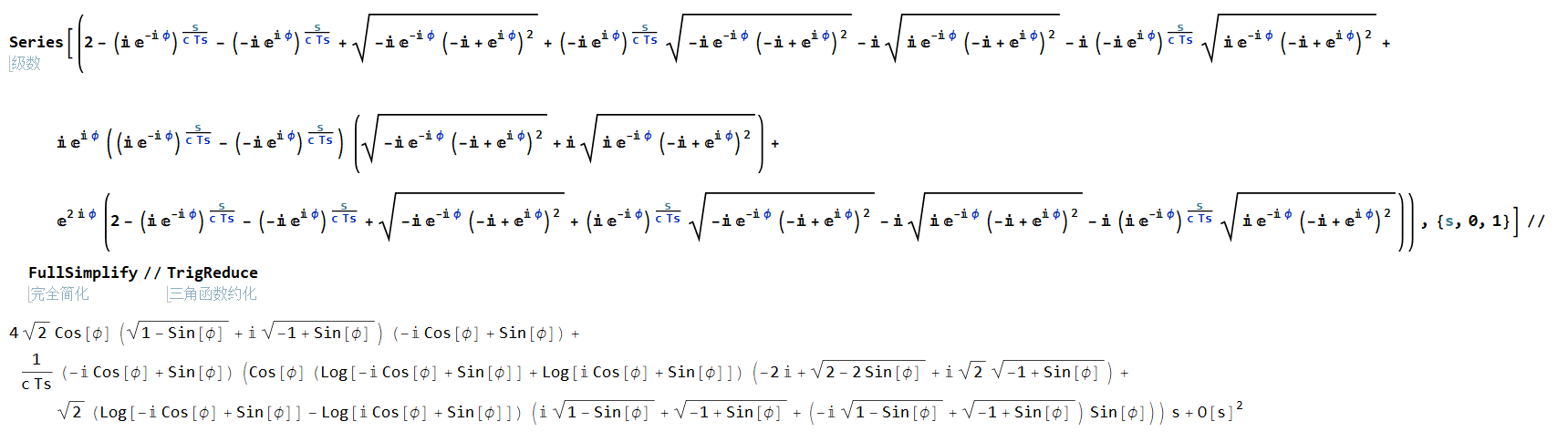 关于s的最低阶为1阶项